Уральское межрегиональное территориальное управление по надзору за ядерной и радиационной безопасностью
ФЕДЕРАЛЬНАЯ СЛУЖБА  ПО ЭКОЛОГИЧЕСКОМУ, ТЕХНОЛОГИЧЕСКОМУ И  АТОМНОМУ НАДЗОРУ
Тема: «Правоприменительная практика Уральского межрегионального территориального управления по надзору за ядерной и радиационной безопасностью Федеральной службы по экологическому, технологическому и атомному надзорув II квартале 2018 года»
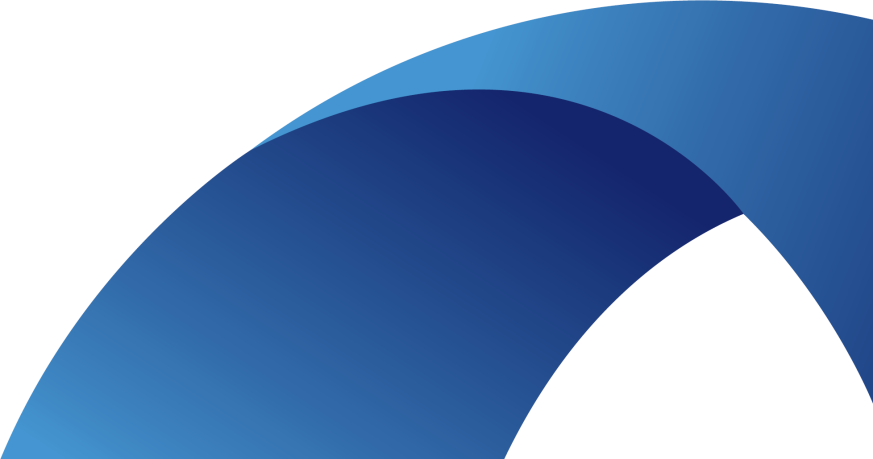 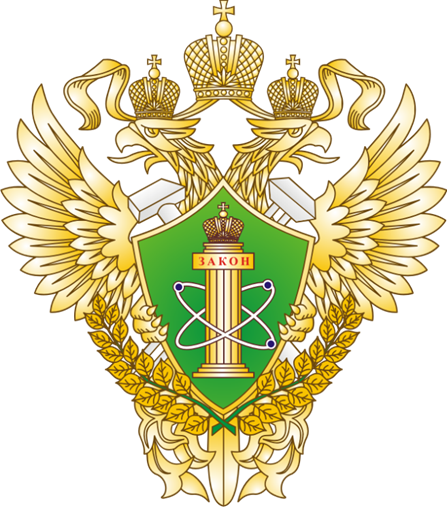 Руководитель управления 
Мысин Александр Борисович
1
27 сентября 2018 года
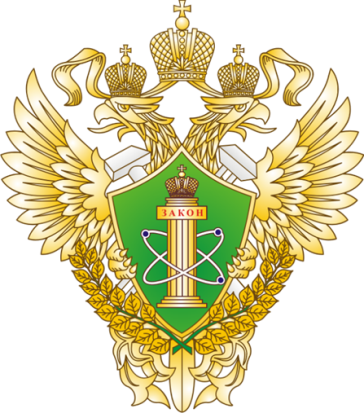 Государственный контроль
ФЕДЕРАЛЬНАЯ СЛУЖБА ПО ЭКОЛОГИЧЕСКОМУ, ТЕХНОЛОГИЧЕЧСКОМУ И АТОМНОМУ НАДЗОРУ
Государственный контроль (надзор) – одна из основных функций государства, осуществляемая в целях контроля исполнения нормативных правовых актов, устанавливающих обязательные требования.
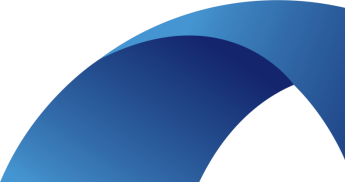 2
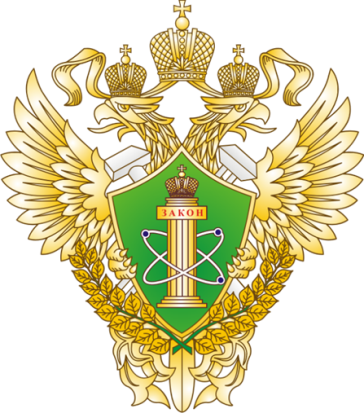 Уральское межрегиональное территориальное управление по надзору за ядерной и радиационной безопасностью
ФЕДЕРАЛЬНАЯ СЛУЖБА ПО ЭКОЛОГИЧЕСКОМУ, ТЕХНОЛОГИЧЕЧСКОМУ И АТОМНОМУ НАДЗОРУ
Уральское межрегиональное территориальное управление по надзору за ядерной и радиационной безопасностью Федеральной службы по экологическому, технологическому и атомному надзору является территориальным органом межрегионального уровня, осуществляющим функции Федеральной службы по экологическому, технологическому и атомному надзору по контролю и надзору в сфере безопасности при использовании атомной энергии в пределах установленной сферы деятельности на территории Свердловской области, Курганской области, Тюменской области, Челябинской области, Ханты-Мансийского автономного округа - Югре, Ямало-Ненецкого автономного округа.
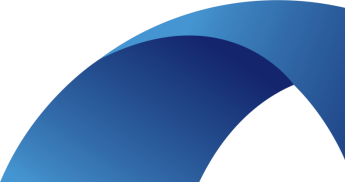 3
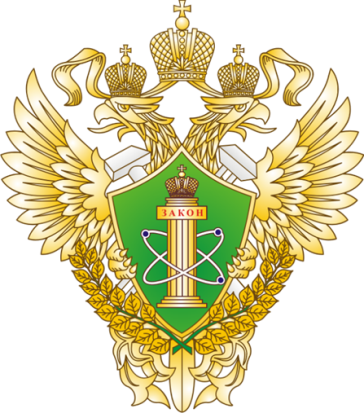 Основные направления контроля и надзора при проведении проверок вО II квартале 2018 года
ФЕДЕРАЛЬНАЯ СЛУЖБА ПО ЭКОЛОГИЧЕСКОМУ, ТЕХНОЛОГИЧЕЧСКОМУ И АТОМНОМУ НАДЗОРУ
Проверки предприятий и организаций, осуществляющих деятельность в области использования атомной энергии во втором квартале 2018 года проводились в соответствии с Планом проведения плановых проверок юридических лиц и индивидуальных предпринимателей на 2018 год и планами работы отделов по следующим направлениям:
проверка выполнения условий действия лицензий;
проверка выполнения ранее выданных предписаний; 
проверка достоверности сведений, представленных в комплектах документов совместно с заявлениями о выдаче лицензий и на внесение изменений в условия действия лицензий;
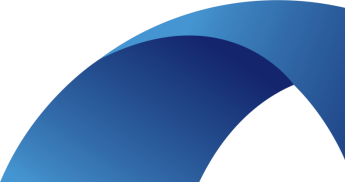 4
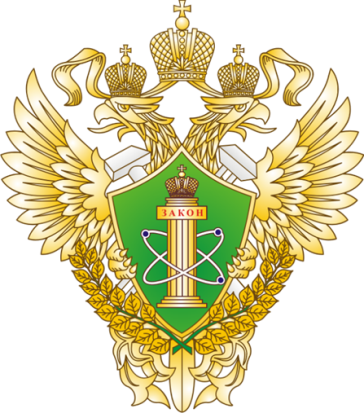 Основные направления контроля и надзора при проведении проверок вО II квартале 2018 года
ФЕДЕРАЛЬНАЯ СЛУЖБА ПО ЭКОЛОГИЧЕСКОМУ, ТЕХНОЛОГИЧЕЧСКОМУ И АТОМНОМУ НАДЗОРУ
проверка состояния ядерной, радиационной и технической безопасности на поднадзорных объектах;
проверка соблюдения поднадзорными организациями норм, правил и условий действия лицензий при изготовлении оборудования для ядерно- и радиационно-опасных объектов;
проверка соблюдения поднадзорными организациями норм, правил и условий действия лицензий при проектировании объектов использования атомной энергии и конструировании оборудования для них;
проверка состояния физической защиты ядерных материалов, ядерных установок и пунктов хранения ядерных материалов;
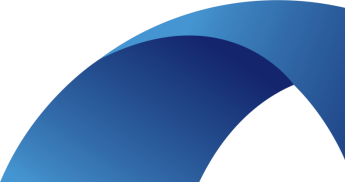 5
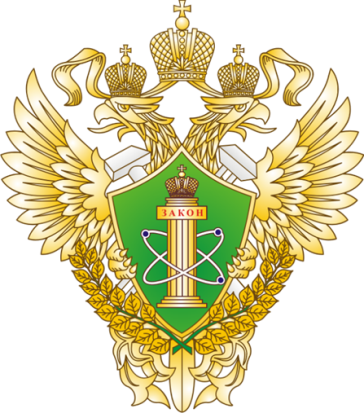 Основные направления контроля и надзора при проведении проверок вО II квартале 2018 года
ФЕДЕРАЛЬНАЯ СЛУЖБА ПО ЭКОЛОГИЧЕСКОМУ, ТЕХНОЛОГИЧЕЧСКОМУ И АТОМНОМУ НАДЗОРУ
проверка состояния физической защиты радиационных источников, пунктов хранения, радиоактивных веществ;
проверка организации учета и контроля ЯМ, РВ и РАО в организациях в соответствии с требованиями нормативных документов;
проверки и отдельные мероприятия по контролю в режиме постоянного государственного надзора;
проверка наличия разрешений Федеральной службы по экологическому, технологическому и атомному надзору на право ведения работ в области использования атомной энергии и выполнения требований условий действия имеющихся у работников разрешений.
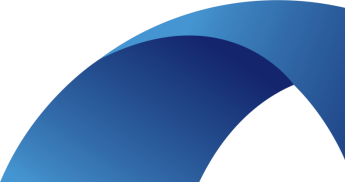 6
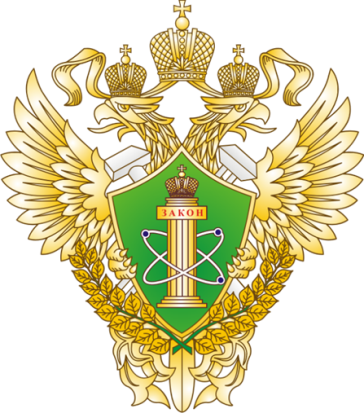 Результаты правоприменительной практикиУральского МТУ по надзору за ЯРБ РостехнадзоравО II квартале 2018 года
ФЕДЕРАЛЬНАЯ СЛУЖБА ПО ЭКОЛОГИЧЕСКОМУ, ТЕХНОЛОГИЧЕЧСКОМУ И АТОМНОМУ НАДЗОРУ
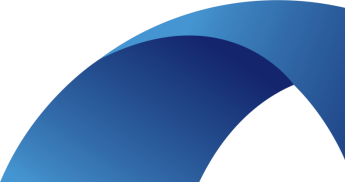 7
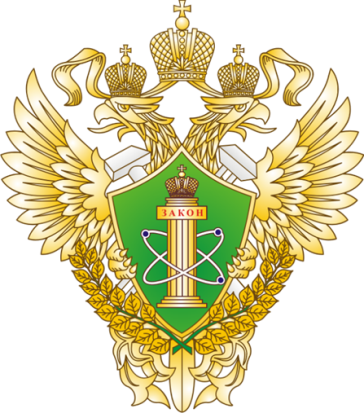 Результаты правоприменительной практикиУральского МТУ по надзору за ЯРБ РостехнадзоравО II квартале 2018 года
ФЕДЕРАЛЬНАЯ СЛУЖБА ПО ЭКОЛОГИЧЕСКОМУ, ТЕХНОЛОГИЧЕЧСКОМУ И АТОМНОМУ НАДЗОРУ
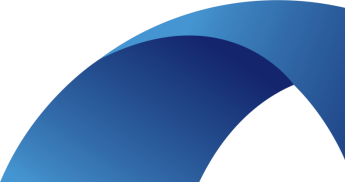 8
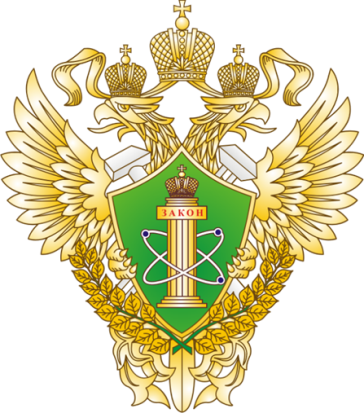 Результаты правоприменительной практикиУральского МТУ по надзору за ЯРБ РостехнадзоравО II квартале 2018 года
ФЕДЕРАЛЬНАЯ СЛУЖБА ПО ЭКОЛОГИЧЕСКОМУ, ТЕХНОЛОГИЧЕЧСКОМУ И АТОМНОМУ НАДЗОРУ
Значимых нарушений, в том числе имеющих своим следствием выбросы и сбросы радиоактивных продуктов в окружающую среду и подпадающих под действие федеральных норм и правил в области использования атомной энергии, регламентирующих порядок расследования и учета нарушений в работе ядерно- и радиационно-опасных объектов, во  II квартале 2018 года на поднадзорных объектах отмечено не было
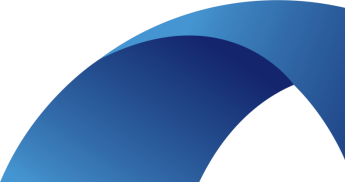 9
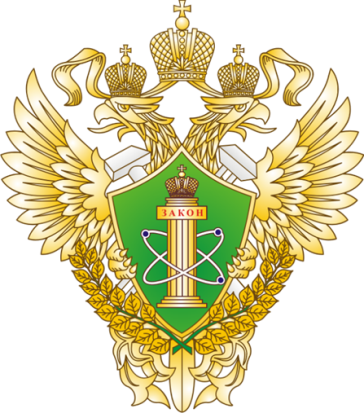 Проверки в I квартале 2018 года
ФЕДЕРАЛЬНАЯ СЛУЖБА ПО ЭКОЛОГИЧЕСКОМУ, ТЕХНОЛОГИЧЕЧСКОМУ И АТОМНОМУ НАДЗОРУ
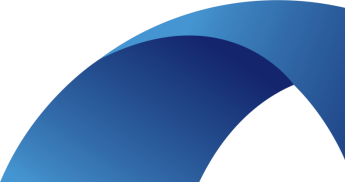 10
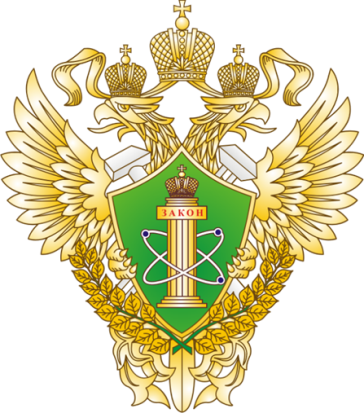 Проверки вО II квартале 2018 года
ФЕДЕРАЛЬНАЯ СЛУЖБА ПО ЭКОЛОГИЧЕСКОМУ, ТЕХНОЛОГИЧЕЧСКОМУ И АТОМНОМУ НАДЗОРУ
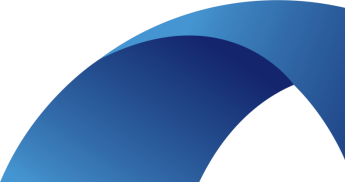 11
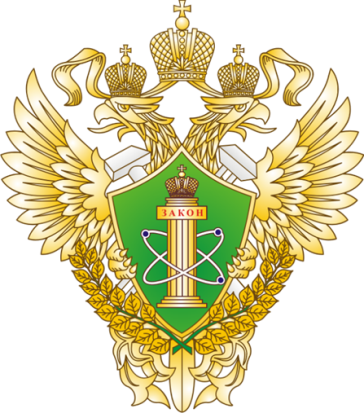 Сравнительные данные по количеству проведенных проверок
ФЕДЕРАЛЬНАЯ СЛУЖБА ПО ЭКОЛОГИЧЕСКОМУ, ТЕХНОЛОГИЧЕЧСКОМУ И АТОМНОМУ НАДЗОРУ
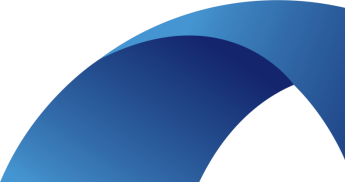 12
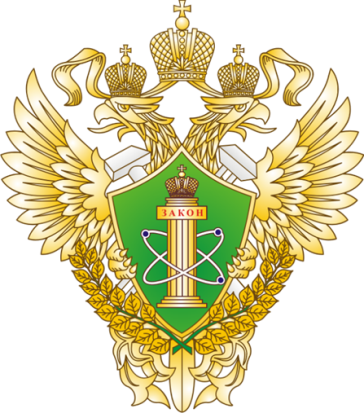 Сравнительные данные по количеству выявленных нарушений
ФЕДЕРАЛЬНАЯ СЛУЖБА ПО ЭКОЛОГИЧЕСКОМУ, ТЕХНОЛОГИЧЕЧСКОМУ И АТОМНОМУ НАДЗОРУ
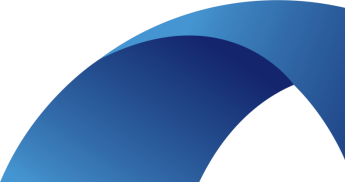 13
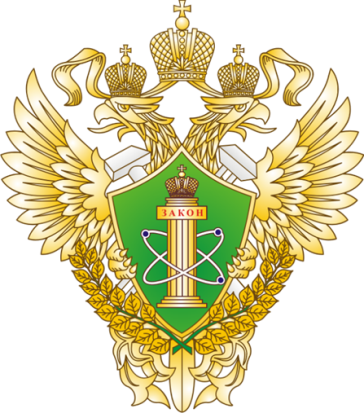 Типовые нарушения обязательных требований, выявленные при осуществлении надзора
ФЕДЕРАЛЬНАЯ СЛУЖБА ПО ЭКОЛОГИЧЕСКОМУ, ТЕХНОЛОГИЧЕЧСКОМУ И АТОМНОМУ НАДЗОРУ
нарушения, связанные с несвоевременным вводом новых нормативных документов на предприятиях;
несвоевременная разработка и (или) актуализация программ обеспечения качества и другой нормативной документации предприятий;
несвоевременное проведение проверок знаний вновь введенных в действие нормативных документов;
нарушения требований культуры безопасности и обеспечения качества;
нарушения требований по подготовке и допуску к работе персонала;
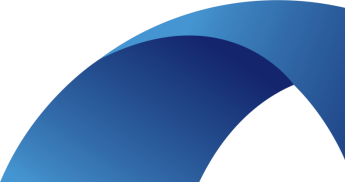 14
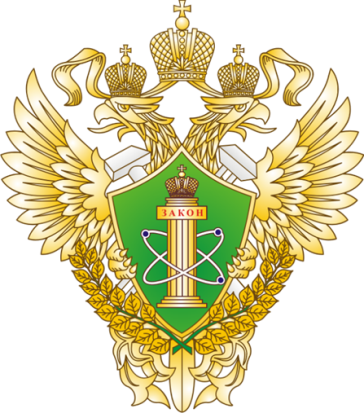 Типовые нарушения обязательных требований, выявленные при осуществлении надзора
ФЕДЕРАЛЬНАЯ СЛУЖБА ПО ЭКОЛОГИЧЕСКОМУ, ТЕХНОЛОГИЧЕЧСКОМУ И АТОМНОМУ НАДЗОРУ
нарушения, связанные с оформлением, ведением, применением производственно-технологической и отчетной документации предприятия;
нарушения, связанные с организацией деятельности и ведением производственного контроля;
нарушение требований обязательных норм и правил, выявленных в ходе проведения работ в области использования атомной энергии;
нарушение условий действия лицензий.
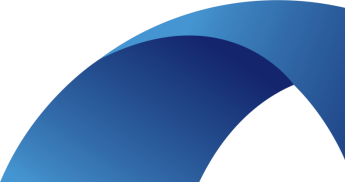 15
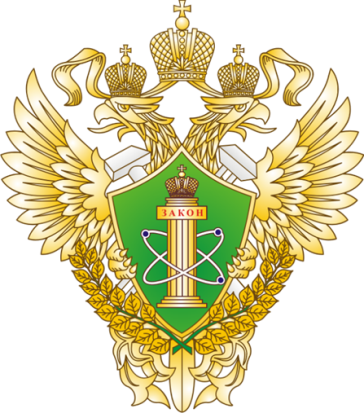 КУЛЬТУРА БЕЗОПАСНОСТИ
ФЕДЕРАЛЬНАЯ СЛУЖБА ПО ЭКОЛОГИЧЕСКОМУ, ТЕХНОЛОГИЧЕЧСКОМУ И АТОМНОМУ НАДЗОРУ
Культура безопасности – является составной частью общей культуры производства и представляет собой совокупность видов деятельности администрации и поведения персонала, направленных на обеспечение безопасности радиационно-опасных производств.
Особенности культуры ядерной безопасности – модель такого мышления, восприятия и поведения, при которой безопасность имеет наивысший приоритет относительно других приоритетов.
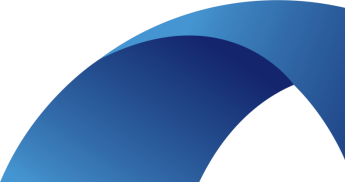 16
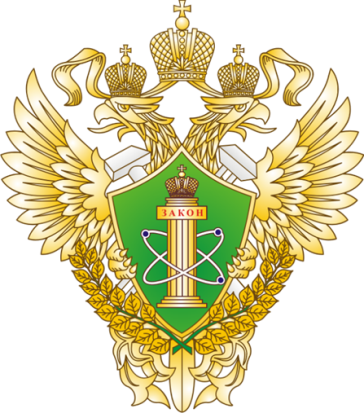 КУЛЬТУРА БЕЗОПАСНОСТИ
ФЕДЕРАЛЬНАЯ СЛУЖБА ПО ЭКОЛОГИЧЕСКОМУ, ТЕХНОЛОГИЧЕЧСКОМУ И АТОМНОМУ НАДЗОРУ
Барьеры (инструменты для предотвращения неправильных действий персонала):
создание атмосферы нетерпимости к нарушениям персоналом установленных требований по безопасности;
критическая позиция (вопросительное отношение);
строго регламентированный и взвешенный подход (использование и приверженность инструкциям);
инструктажи;
контроль действий персонала (включая самоконтроль);
использование опыта эксплуатации;
коммуникации руководителей с персоналом.
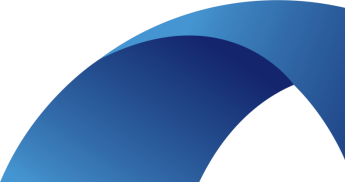 17
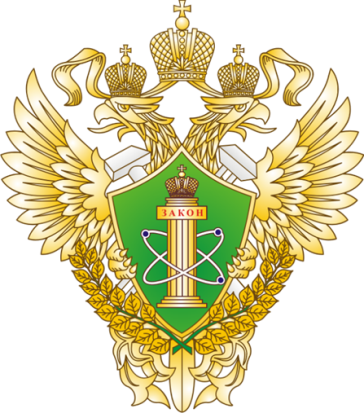 Оказание государственных услугвО II квартале 2018 года
ФЕДЕРАЛЬНАЯ СЛУЖБА ПО ЭКОЛОГИЧЕСКОМУ, ТЕХНОЛОГИЧЕЧСКОМУ И АТОМНОМУ НАДЗОРУ
Во втором квартале 2018 года в Управление поступило 370 заявлений о предоставлении государственных услуг, из них:
320 заявлений на выдачу индивидуальных разрешений на право ведения работ в области использования атомной энергии;
37 заявлений на выдачу лицензий на осуществление деятельности в области использования атомной энергии;
4 заявления на переоформление ранее выданных лицензий;
2 заявлений на внесение изменений в условия действия ранее выданных лицензий;
5 заявлений на прекращение действия ранее выданных лицензий;
2 заявления на регистрацию радиационных источников 4 и 5 категории;
заявлений на выдачу разрешений на сбросы радиоактивных веществ в водные объекты и выбросы радиоактивных веществ в атмосферу не подавалось.
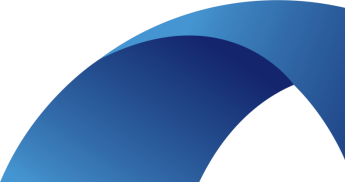 18
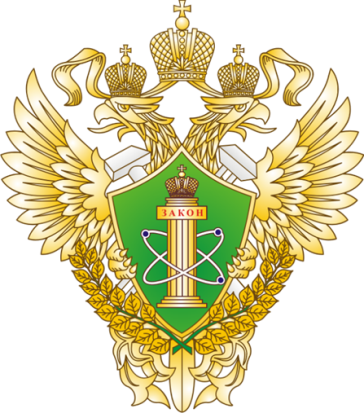 Результаты правоприменительной практики Уральского МТУ по надзору за ЯРБ Ростехнадзора
ФЕДЕРАЛЬНАЯ СЛУЖБА ПО ЭКОЛОГИЧЕСКОМУ, ТЕХНОЛОГИЧЕЧСКОМУ И АТОМНОМУ НАДЗОРУ
По итогам проверок во II квартале 2018 года за нарушения требований законодательства в области использования атомной энергии должностными лицами Управления в течение отчётного периода было возбуждено 6 дел об административных правонарушениях, из которых 2 дела за нарушение требований обязательных норм и правил, ответственность за нарушение которых предусмотрена ч. 1 ст. 9.6 КоАП РФ, 2 дела за нарушение обязательных требований в области строительства и применения строительных материалов (изделий), ответственность за нарушение которых предусмотрена ч. 1 ст. 9.4 КоАП РФ и 2 дела за нарушение обязательных требований условий действия выданных лицензий, ответственность за нарушение которых предусмотрена ч. 3 ст. 14.1 КоАП РФ.
Четыре дела рассмотрены должностными лицами управления и два дела были направлены для рассмотрения в Арбитражный суд.
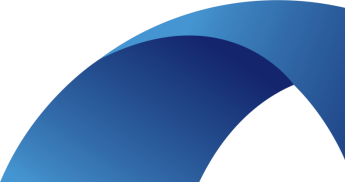 19
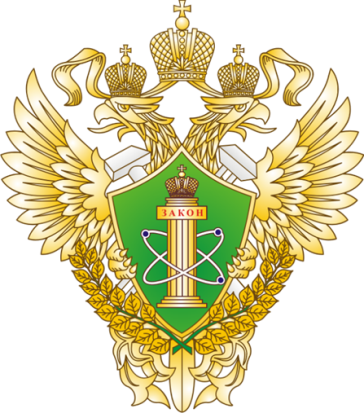 Результаты правоприменительной практики Уральского МТУ по надзору за ЯРБ Ростехнадзора
ФЕДЕРАЛЬНАЯ СЛУЖБА ПО ЭКОЛОГИЧЕСКОМУ, ТЕХНОЛОГИЧЕЧСКОМУ И АТОМНОМУ НАДЗОРУ
Всего во II квартале 2018 года на юридических и должностных лиц поднадзорных Уральскому МТУ по надзору за ЯРБ Ростехнадзора предприятий было наложено два административных наказания в виде штрафов на общую сумму 45 000 рублей и два административных наказания в виде предупреждения.
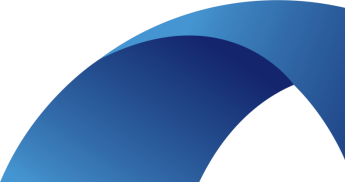 20
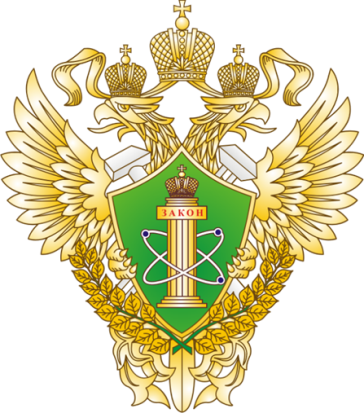 Сведения о результатах административного и судебного оспаривания
ФЕДЕРАЛЬНАЯ СЛУЖБА ПО ЭКОЛОГИЧЕСКОМУ, ТЕХНОЛОГИЧЕЧСКОМУ И АТОМНОМУ НАДЗОРУ
Во II квартале 2018 года в адрес Уральского МТУ по надзору за ЯРБ Ростехнадзора жалоб на решения и действия (бездействия) должностных лиц управления, предоставляющих государственные услуги не поступало.
Также во II квартале 2018 года не поступало и заявлений об оспаривании действий должностных лиц Управления и в Арбитражные суды.
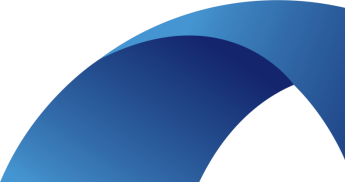 21
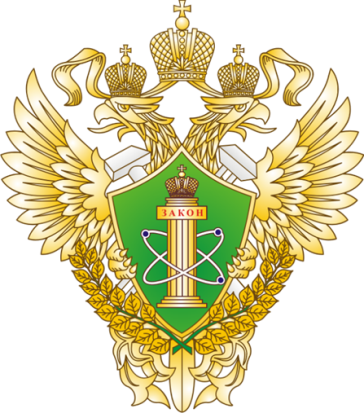 Сведения о результатах РАБОТЫ С ОБРАЩЕНИЯМИ ГРАЖДАН
ФЕДЕРАЛЬНАЯ СЛУЖБА ПО ЭКОЛОГИЧЕСКОМУ, ТЕХНОЛОГИЧЕЧСКОМУ И АТОМНОМУ НАДЗОРУ
Во II квартале 2018 года в адрес Уральского МТУ по надзору за ЯРБ Ростехнадзора поступило 11 обращений от граждан, объединений граждан и юридических лиц, из которых:
одно обращение было переадресовано в адрес Управления из Министерства энергетики и ЖКХ Свердловской области;
два обращения были переадресованы в адрес Управления из Уральского управления Ростехнадзора;
одно обращение было переадресовано в адрес Управления из Центрального аппарата Федеральной службы по экологическому, технологическому и атомному надзору;
одно обращение было переадресовано в адрес Управления из Северо-Уральского управления Ростехнадзора;
6 обращений поступило в адрес Управления напрямую от заявителей.
Все обращения были рассмотрены, из них:
4 обращения были переадресованы в другие органы и организации для рассмотрения в соответствии с компетенцией;
по 5-ти обращениям были даны ответы по существу поставленных в обращении вопросов в установленные законодательством сроки;
одно обращение находится на рассмотрении;
на одно обращение ответ дан не был по причине того , что в обращении не были указаны фамилия, имя и отчество заявителя (п. 1, ст. 11 федерального закона от 02.05.2006 № 59-ФЗ «О порядке рассмотрения обращений граждан Российской Федерации».
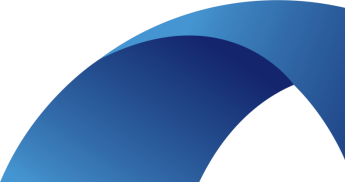 22
ФЕДЕРАЛЬНАЯ СЛУЖБА ПО ЭКОЛОГИЧЕСКОМУ, ТЕХНОЛОГИЧЕЧСКОМУ И АТОМНОМУ НАДЗОРУ
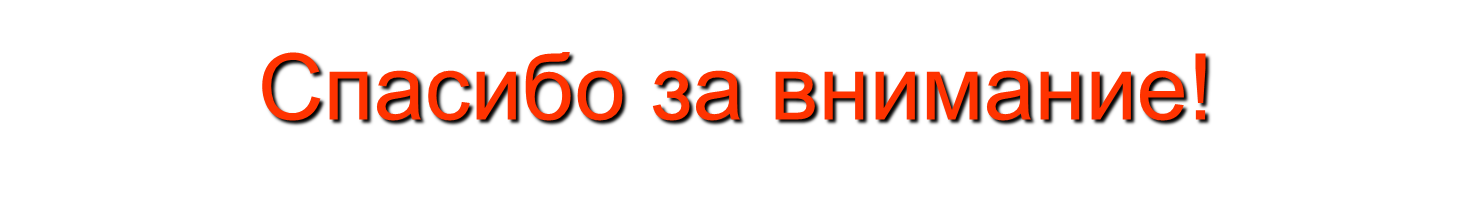 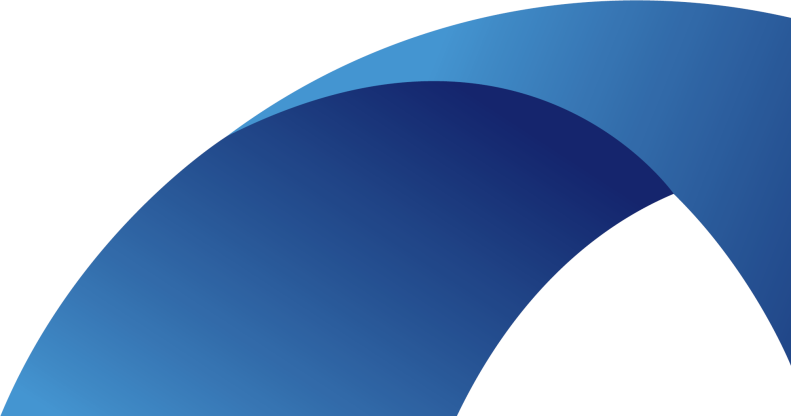 23